Rappel
Fitness
Vitesse à laquelle un génotype augmente dans une population
Le génotype avec la meilleure fitness = 1 (= 100%)
Les autres génotypes ont une « fitness relative » (p.ex. 0,8 = 80%)

Sélection
Lorsque plusieurs génotypes ont des fitness différentes (car mutations)
La fréquence des génotypes dans une population est modifiée
Négative
	Échec reproductif  la fréquence du génotype diminue
Positive
	Succès reproductif  la fréquence du génotype augmente
[Speaker Notes: Fitness : idées de
– population
- Héritabilité
- Reproduction
S’il n’y a qu’un seul génotype, pas de sélection possible.

Sélection :
- Mutation  allèle change  moins reproduction  disparition du génotype]
Script
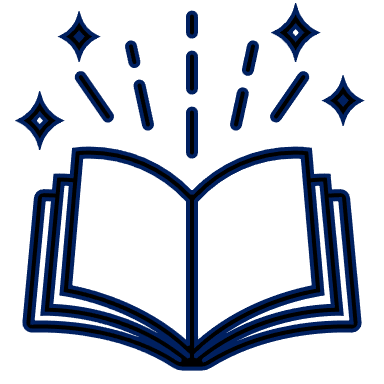 pp. 38 à 39
Reproduction asexuelle
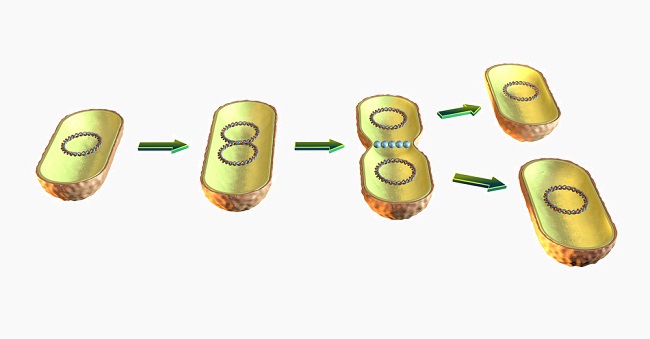 P.ex. Bactéries
Le génome des descendants est unecopie du génome parental, avec des mutations les mutations proviennent d’un seul (unique) parent

Sélection « facile à suivre »
Positive si une mutation améliore la fitness
Négative si une mutation diminue la fitness
[Speaker Notes: Organisme se multiplie sans partenaire.]
Reproduction asexuelle
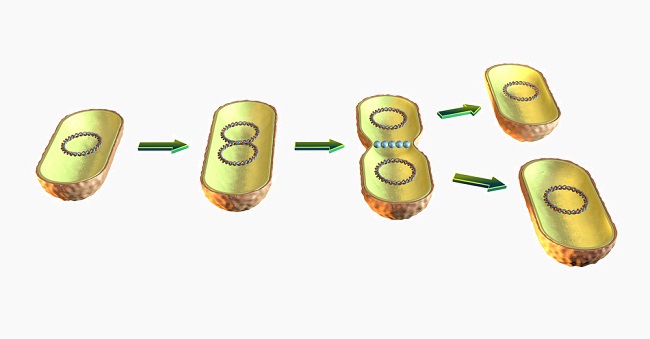 Fitness du gène A’ muté > fitness du gène A
Sélection :
A
A
A’
A’
A’
A
A’
temps
A’
A’
A
générations
A
A
A
A’
A’
[Speaker Notes: Organisme se multiplie sans partenaire.]
Reproduction sexuelle
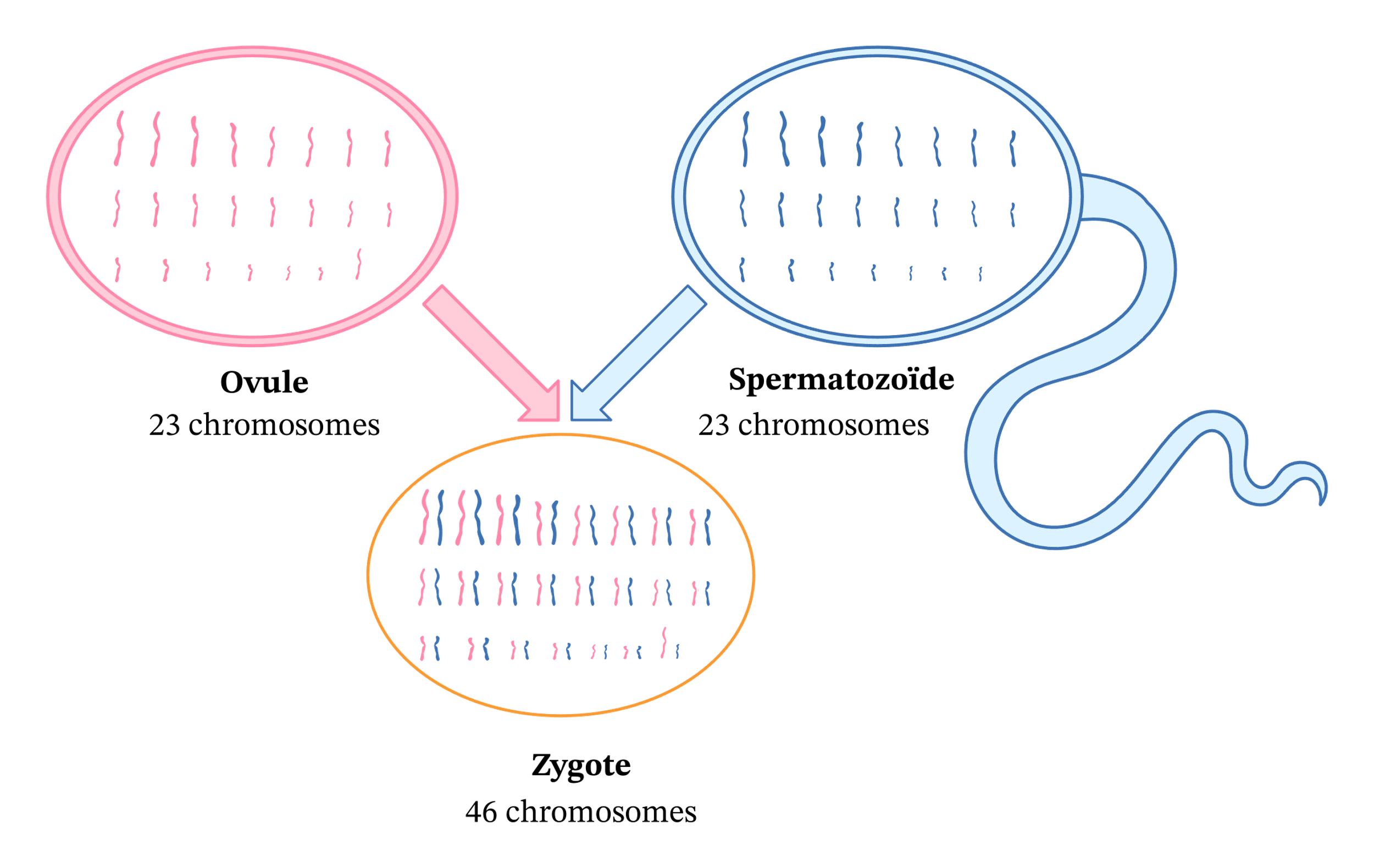 L’organisme se multiplie avec un(e) partenaire
Le génome des descendants possède2 copies du même gène les mutations proviennent de 2 parents différents

Sélection « complexe »
La fitness dépend des copies des 2 parents
Chaque copie peut être positive, négative ou neutre
La combinaison des 2 copies peut être positive, négative ou neutre
Reproduction sexuelle
Fitness du gène paternel P’ muté > fitness du gène paternel P
Fitness du gène maternel M’ muté > fitness du gène maternel M

Sélection :
PM’
P’M’
P’M’
P’M’
PM’
PM
P’M’
temps
PM
P’M’
PM’
générations
P’M’
P’M
P’M
PM’
P’M
Est-ce que P’M et PM’ ont la même fitness ?
Bonne question…
Est-ce que P’M’ a forcément une meilleure fitness ?
Non !
[Speaker Notes: Organisme se multiplie sans partenaire.]
Sélection stabilisatrice
Parfois, une seule copie mutée a une meilleure fitness que 2 copies mutées

 On parle alors de sélection stabilisatrice

 Le génotype intermédiaire (hétérozygote) est sélectionné
P’M’
temps
PM
P’M’
P’M
générations
P’M
PM’
PM’
PM’
P’M
P’M
PM
P’M
PM’
PM’
PM’
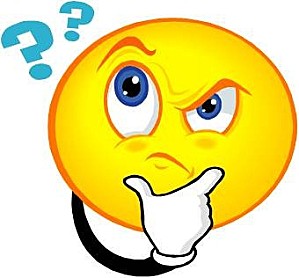 Comment expliquer cela ?
Exemple : la drépanocytose
Vidéo : la drépanocytose, qu’est-ce que c’est ?

https://www.youtube.com/watch?v=5DS-XAfQCQQ
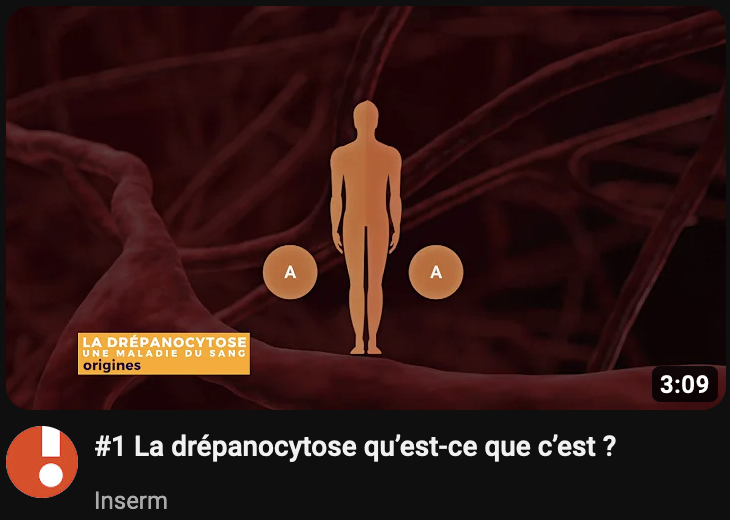 Exemple : la drépanocytose
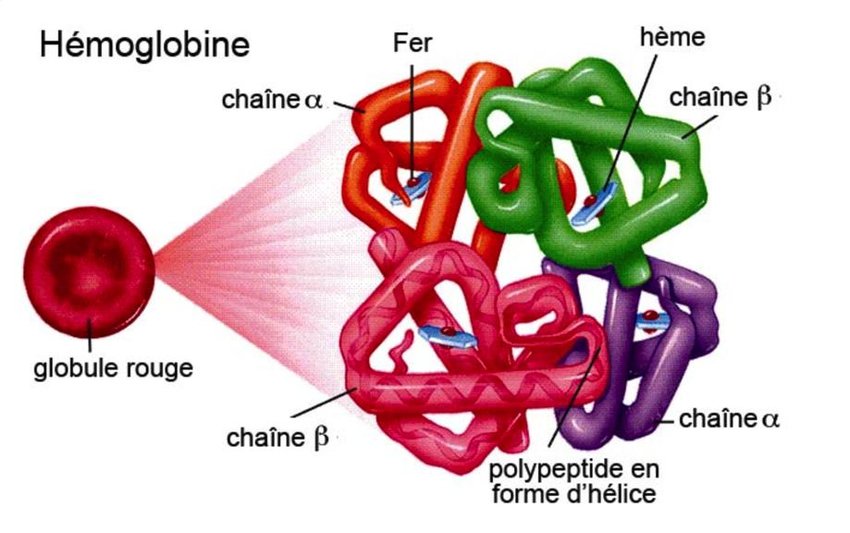 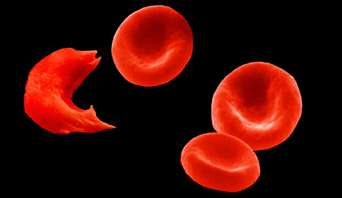 Exemple : la drépanocytose
Vocabulaire :
Allèle A = hémoglobine normale
Allèle S = hémoglobine mutée (sickle = faucille)

Puisque l’allèle S provoque une anémie (délétère), les allèles A et S ne suivent pas l’équilibre de Hardy & Weinberg
 On s’attend à voir disparaître S  de la population
 MAIS pourtant en Afrique,  il est toujours très présent
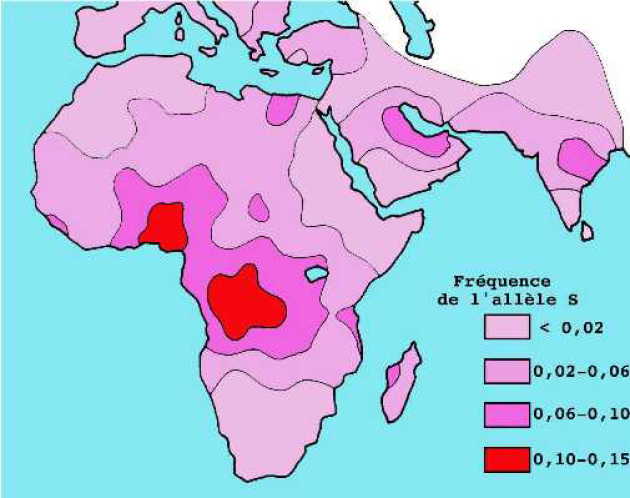 Exemple : la drépanocytose
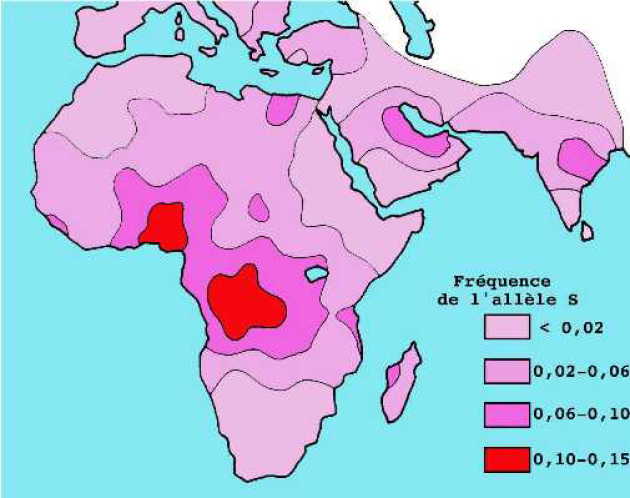 Comment expliquer la non-disparition de l’allèle S ?

 L’allèle S protège du paludisme (malaria) !
 Mécanisme inconnu
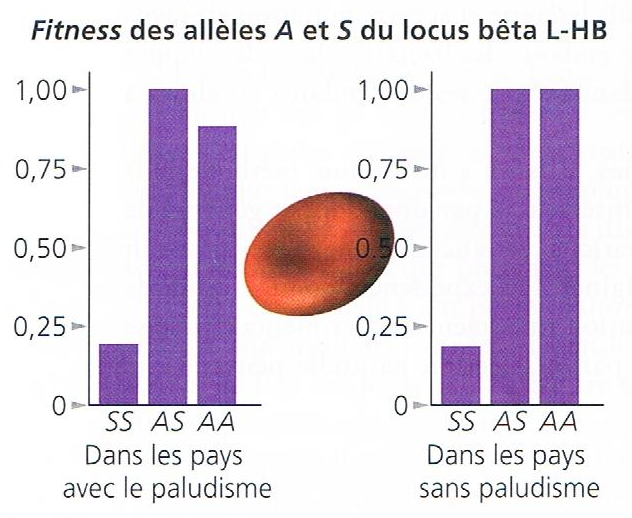 Ainsi, dans les zones avec paludisme, il est avantageux d’avoir à la fois l’allèle A et l’allèle S
 Sélection stabilisatrice pour AS
Note : dans les pays sans paludisme, AA et AS ont la même fitness. On en déduit que le phénotype de faucille n’apparaît que chez les homozygotes SS.
Exemple : la drépanocytose
Vidéo : Paludisme, le corps

https://www.youtube.com/watch?v=GbTxWXlTzbo
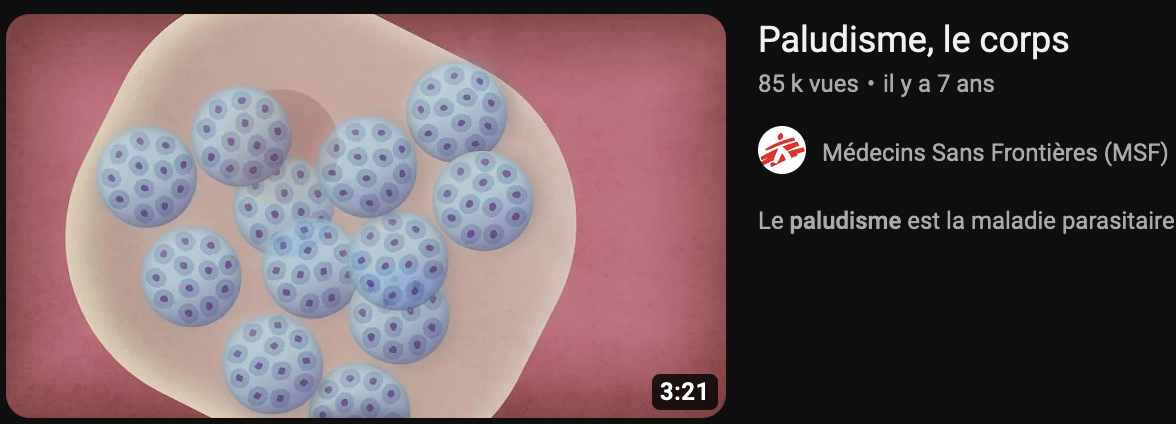 Exemple : la drépanocytose
Conclusion :

La fitness ne dépend pas seulement du génotype, mais également de l’environnement (entre autres).

 Un génotype avantageux dans un lieu peut être désavantageux ailleurs
 Si la malaria disparaît, les hétérozygotes AS n’auraient plus d’avantage et l’allèle S commencerait à disparaître.
Exemple : la couleur du pelage
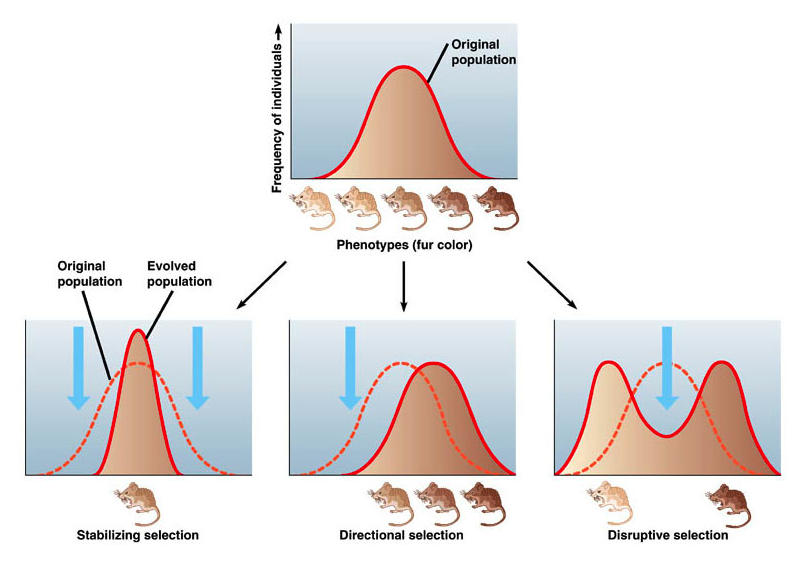 Selon la couleur du milieu

Plus dur à chasser
Survie & reproduction
Note : complexe,
Plusieurs gènes en jeu
Exemple : nombre d’œufs pondus
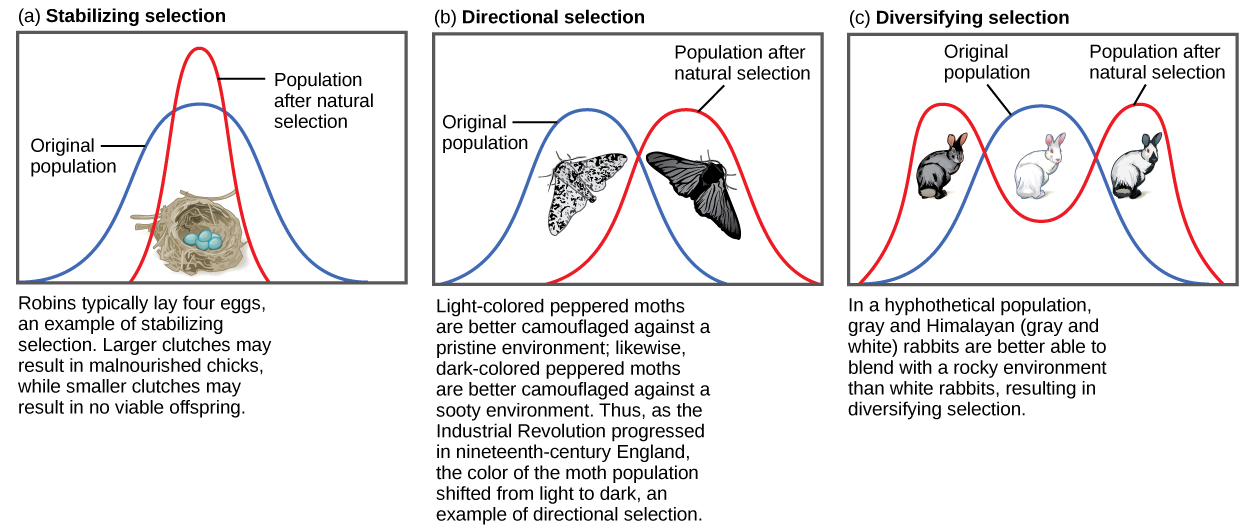 Le rouge-gorge pond en général 4 oeufs

> 4 : mal nourri
< 4 : risque que personne ne survit
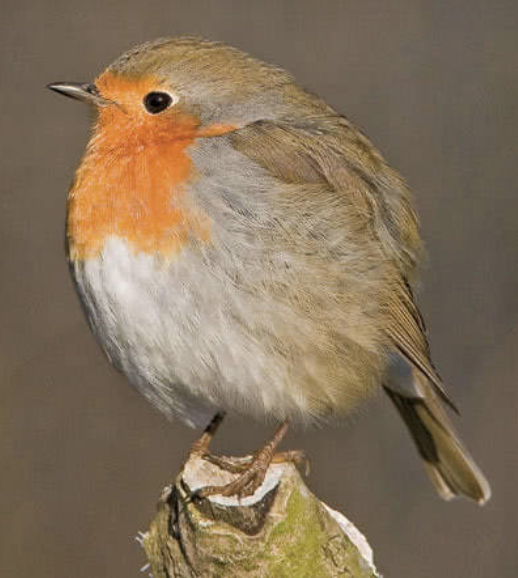 Note : complexe,
Plusieurs gènes en jeu
Exemple : la masse des bébés
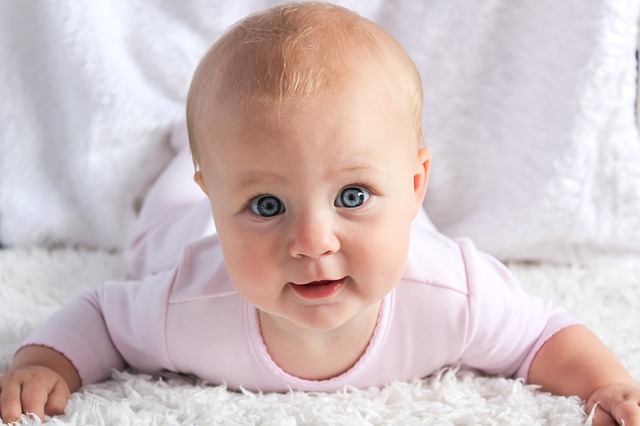 Lourd : dur à sortir
Léger : mauvaise survie
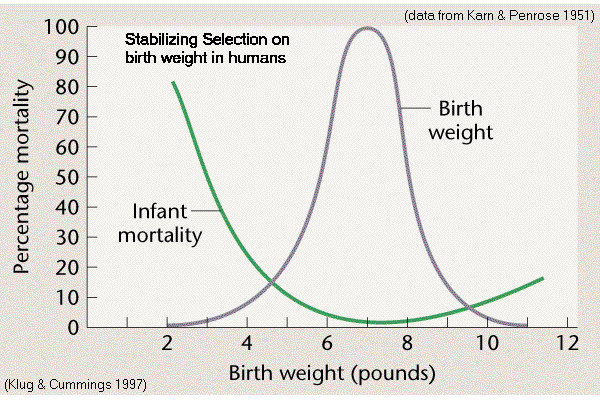 Note : complexe,
Plusieurs gènes en jeu
Vitesse de l’évolution
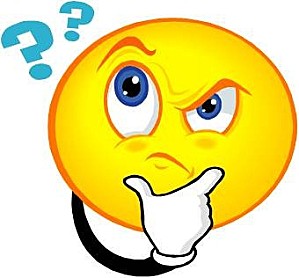 Sélection
Population
Évolution rapide
Évolution lente
La vitesse de l’évolution dépend de :
La force de sélection
La variabilité de la population
La quantité de variabilité héritée
1. Vitesse & force de sélection
Sélection forte : une petite fraction d’une population se reproduit beaucoup plus que le reste.
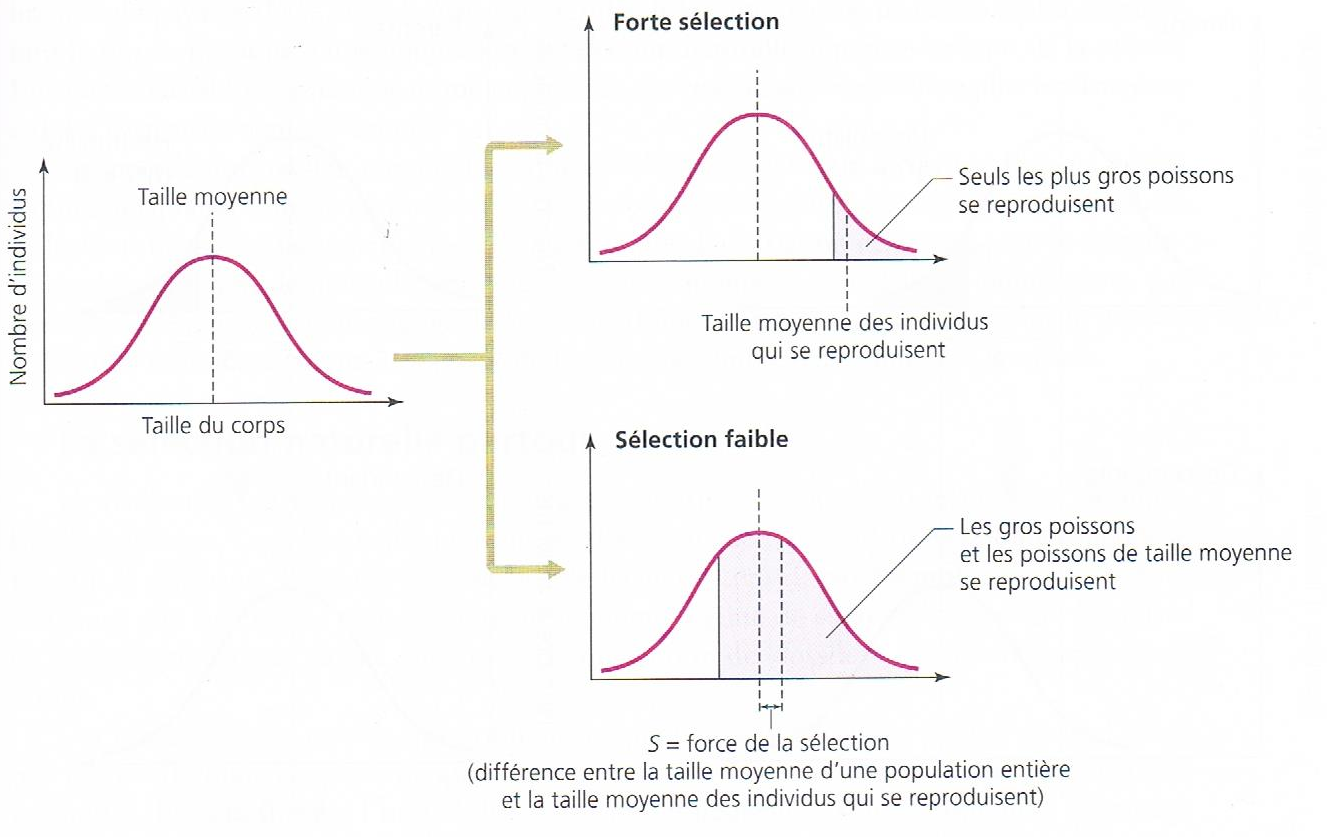 S grand
Exemple :
Poissons dans une mare
On observe la taille
S petit